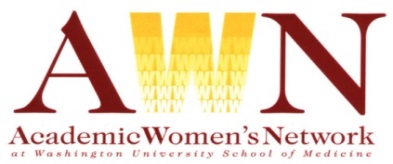 Network, inspire, advocate, learn.
2018 Call for NominationsStudent Leadership Award
The Academic Women’s Network (AWN) is proud to present outstanding leadership awards to one woman in the 2018 graduating class of the MD program (including MSTP students) and one woman who will receive a PhD in 2018 from any of the Division of Biology and Biomedical Sciences PhD programs or the Health Profession Doctorate Programs.
We are soliciting nominations for these AWN leadership awards. Nominations should include a brief letter outlining the extracurricular activity or achievement for which the student is to be recognized and any other pertinent biographic or scholastic information. Additional letters of support are welcome as well.

Nominations should be emailed to: Sarah Hartz, AWN secretary, at hartzs@wustl.edu.
Nominations must be received by April 15, 2018. 
The AWN Awards will be presented at the AWN spring dinner on May 9.